Народная дружба и братство дороже всякого богатства
В России живут разные народы.
Русские
Татары
Евреи
Карелы
Буряты
Осетины
Чукчи
Башкиры
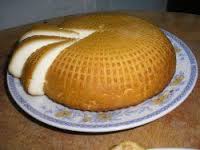 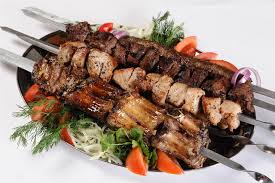 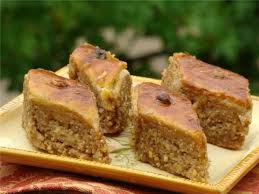 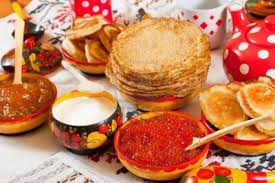 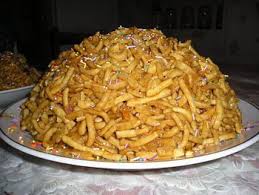 Армянский Праздник«Вардавар»
Татарский праздник Цым
Русский праздник Пасха
Все народы России связывает в единую       семью общая Родина, дружба и взаимное уважение.